Experimental study on AASC using PS ball as fine aggregate at the higher concentration of sodium silicate
Avinash H.T. 
Research Scholar
Department of Civil Engineering
NITK Surathkal
Mangaluru - 575025
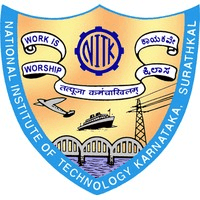 Presentation outline
Introduction
Experimental program
Mix design
Results and discussion
References
Introduction
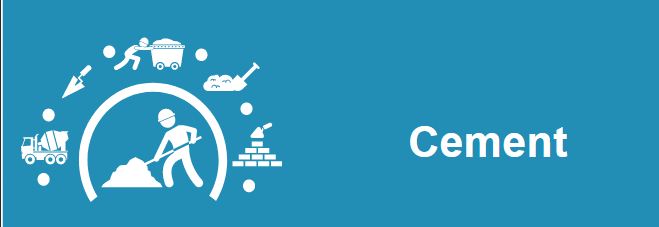 Concrete is produced by mixing cement with sand, coarse aggregate and water.
The OPC production is associated with emission of large amount of  CO2 into the atmosphere.
Annually the 1.6 million tons of cement used over world wide producing 12 billion tons of concrete.
The cement industry is extremely energy intensive, as it consumes 4 GJ per ton of energy.
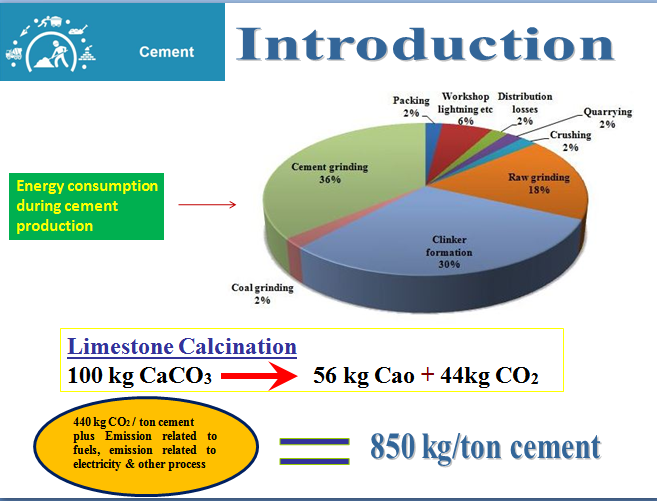 Introduction
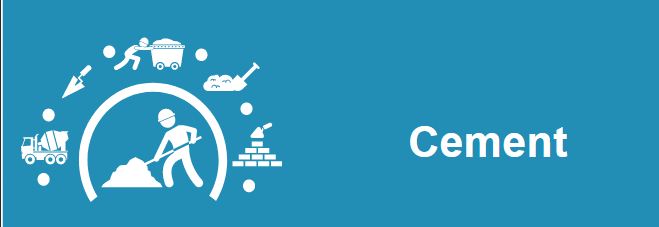 Rajamane et al. 2011 reported the gainful utility of flyash and slag as an alternative binder materials with lower carbon foot print.
Initially the study on alkali activated binder was carried by purdon in late 1940.
After that, in late 1950 Glukhovsky invented alkali activated sysytem came out with result forming C-S-H.
The application of this AASC technology offers opportunity to address a various sustainability issues.
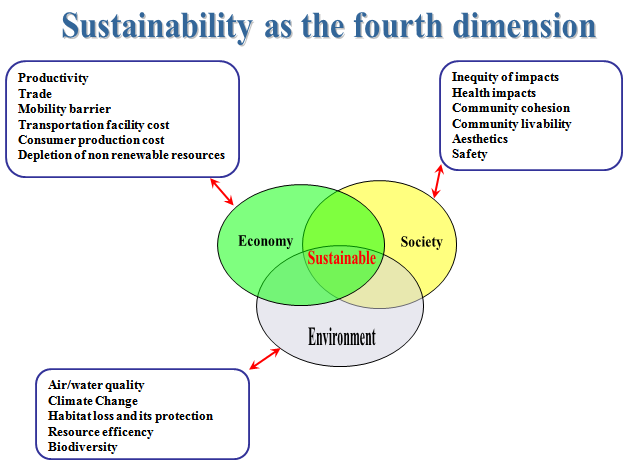 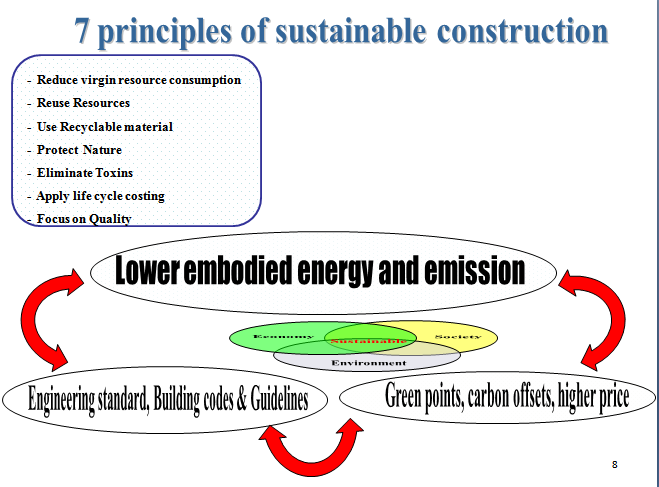 Introduction
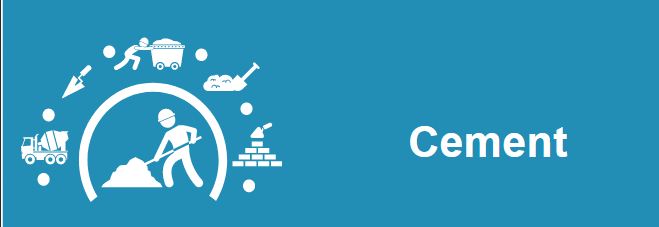 Sand is critical for infrastructure development and construction, global sand reserves being depleted.
Indiscriminating extracting of sand has severe environmental, social, economic and geological inputs.
This paper centers on using the Precious Slag (PS) ball as the most viable alternative for fine aggregate in the Alkali Activated Slag Concrete (AASC).
Experimental Programme
Ground Granulated Blast Furnace Slag (GGBFS) procured from M/s Jindal Steel Works, Bellary.
PS ball procured from Ecomaister Beads, Bellary.
Crushed stone pieces of max nominal size of 20mm down were used as coarse aggregate.
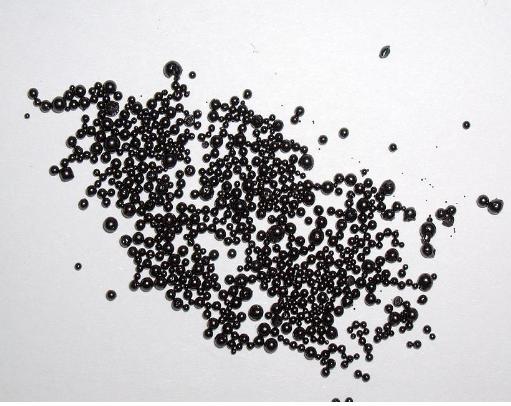 Criteria behind using PS Ball
The overuse of river sand for construction has various undesirable social and ecological consequences.
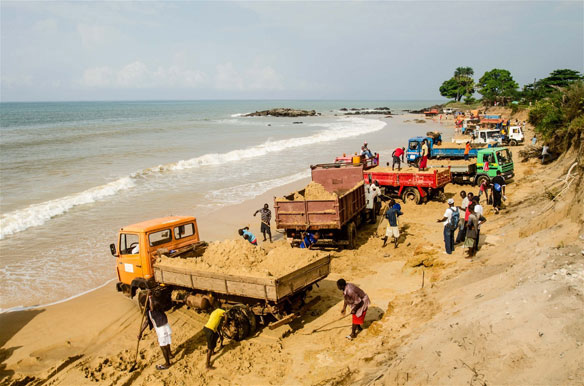 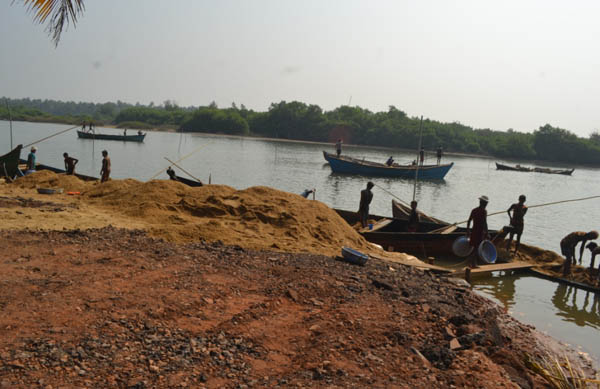 During this process free CaO and Fe2O3  are scattered to form a solid PS Ball.
  They are environment friendly as the material is pollution free and non toxic
11
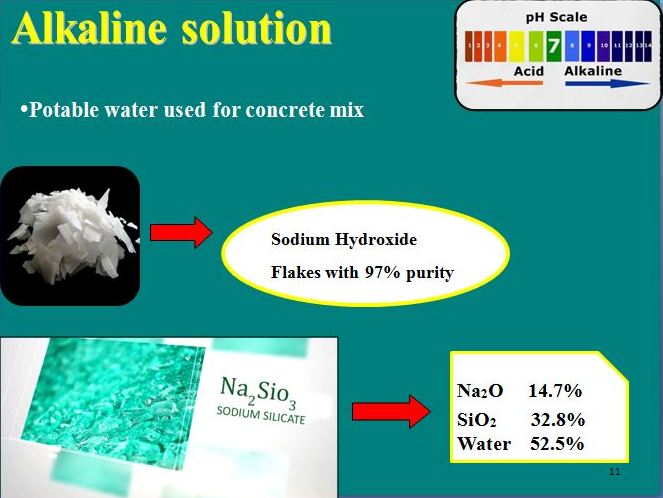 Dissociation of ions
Na+  OH-  SiO4-
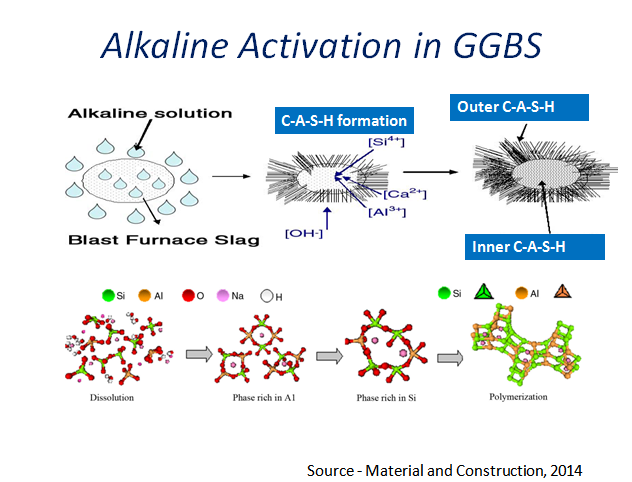 Details of mix proportion for concrete mixes
Alkaline liquid / binder = 0.3
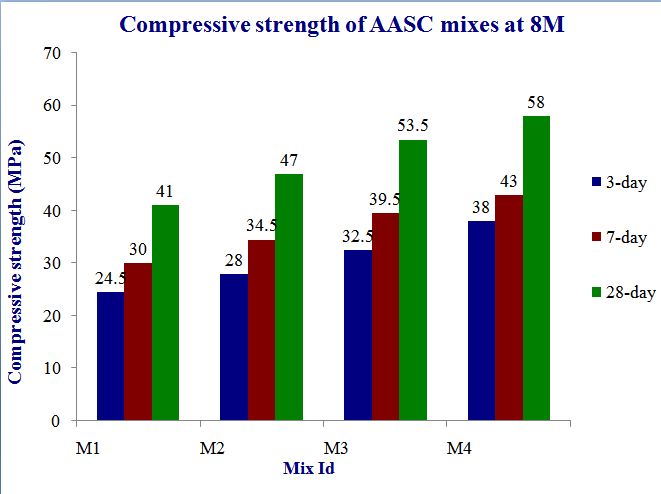 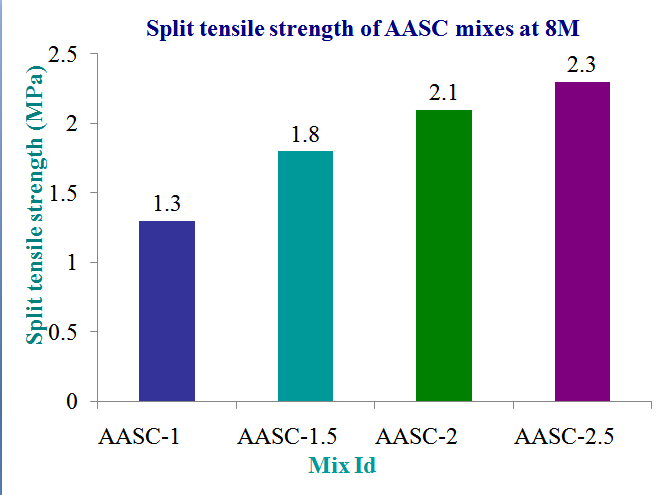 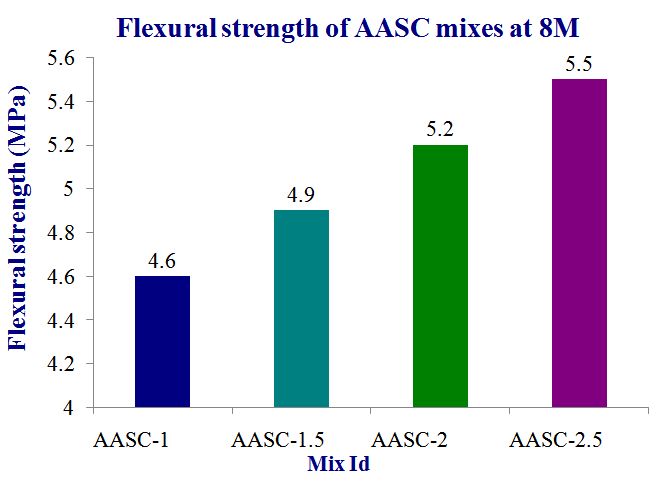 Conclusions
The increased sodium silicate concentration will have positive effect on compressive strength.
The compressive strength of AASC is dependent on NaOH concentration and Na2O content in alkaline activator solution.
The AASC mix with AL/B ratio of 0.3, 8M NaOH and SS/SH ratio of 1.5 can be proposed as ideal mix.
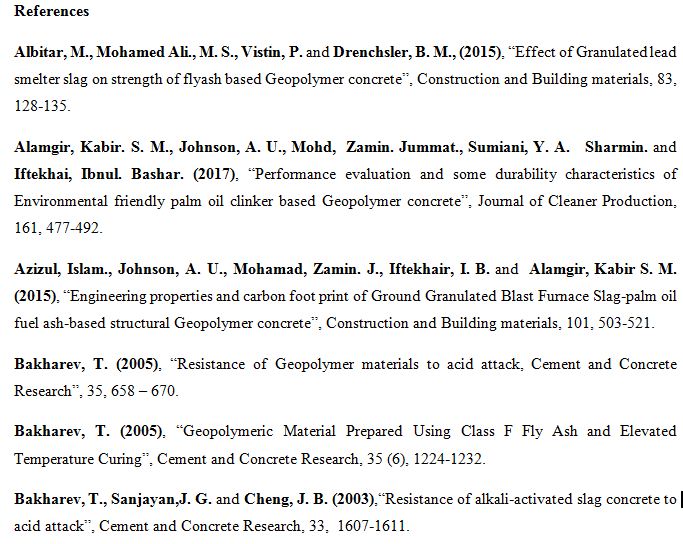 21
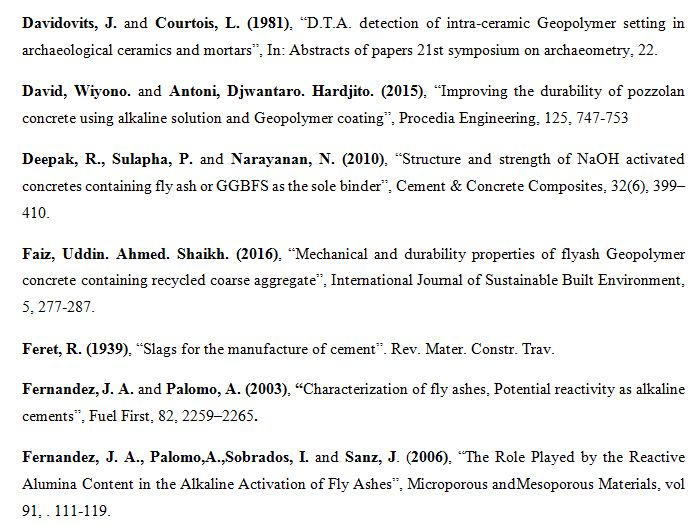 22
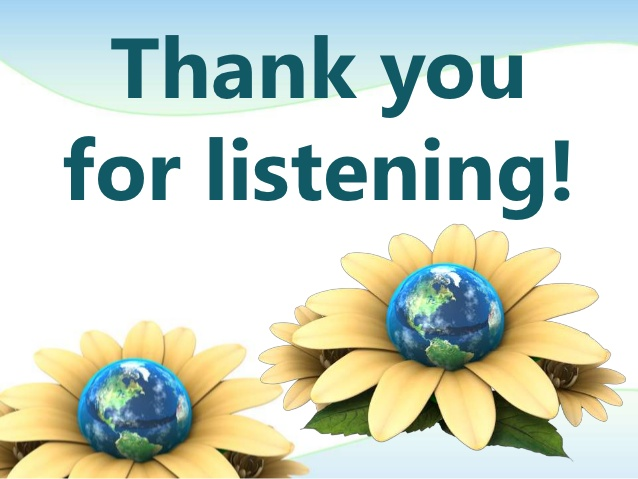